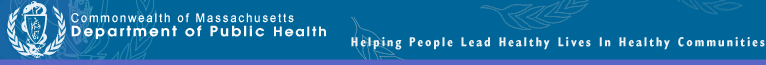 Drug Formulary Commission
Bureau of Health Care Safety and Quality
Department of Public Health
December 17, 2015
Slide 1
Opening Remarks
Draft Formulary
Slide 2
Presentation Agenda
Review of November 5th meeting
Final Monograph
Monographs of FDA approved abuse deterrent formulations Schedule II opioids
Update on Data requests
Slide 3
Therapeutically Equivalent Substitutes FDA Approved ADF Labeling
Monograph Review
Schedule II Opioids
FDA Approved Abuse Deterrent Labeling
Slide 4
Therapeutically Equivalent SubstitutesFDA Approved ADF Labeling
Slide 5
Therapeutically Equivalent Substitutes 
Factors for Consideration
Per the statute, in considering whether a drug should be placed on the formulary as a therapeutically equivalent substitution, the Commission shall consider:
Efficacy/ Effectiveness
Effectiveness 
of its Abuse -Deterrent Properties
Accessibility
Is it Cost 
Prohibitive
Slide 6
Therapeutically Equivalent SubstitutesFDA Approved ADF Labeling
Hysingla ER Monograph Review
hydrocodone bitartrate
ADF Property
Crush resistant formulation
Effective against chewing, snorting, injection
FDA approval 			November 2014
FDA ADF labeling approval		November 2014
Available Strengths 20mg, 30mg, 40mg, 60mg, 80mg, 100, 120mg.
Slide 7
Therapeutically Equivalent SubstitutesFDA Approved ADF Labeling
Oxycontin CR ADF Monograph Review
oxycodone HCL
ADF Property 
physical chemical barrier
 effective against injection, snorting
FDA Approval				April 2010
FDA ADF labeling approved		April 2013
Available Strengths 
10mg, 15mg, 20mg, 30mg, 40mg, 60mg, 80mg.
Slide 8
Therapeutically Equivalent SubstitutesFDA Approved ADF Labeling
Embeda Monograph Review
morphine sulfate / naltrexone HCL
ADF Property
antagonist
effective against crushing, snorting
FDA Approval 		August 2013
FDA ADF Approval	 	October 2014
Available Strengths 20 /.8, 30/1.2, 50/2, 60/2.4, 80/ 3.2, 100/4mg
Slide 9
Therapeutically Equivalent SubstitutesFDA Approved ADF Labeling
Targiniq ER Monograph Review
oxycodone/naloxone 
ADF Property
antagonist
effective against snorting, injection
FDA approved 			July 2014
FDA ADF labeling approval	July 2014
Discontinued
Slide 10
Drug Formulary Commission:Data Requests
Update on Data Requests
Slide 11
Meeting Summary
Meeting Recap

Review of takeaways

Next steps
Slide 19